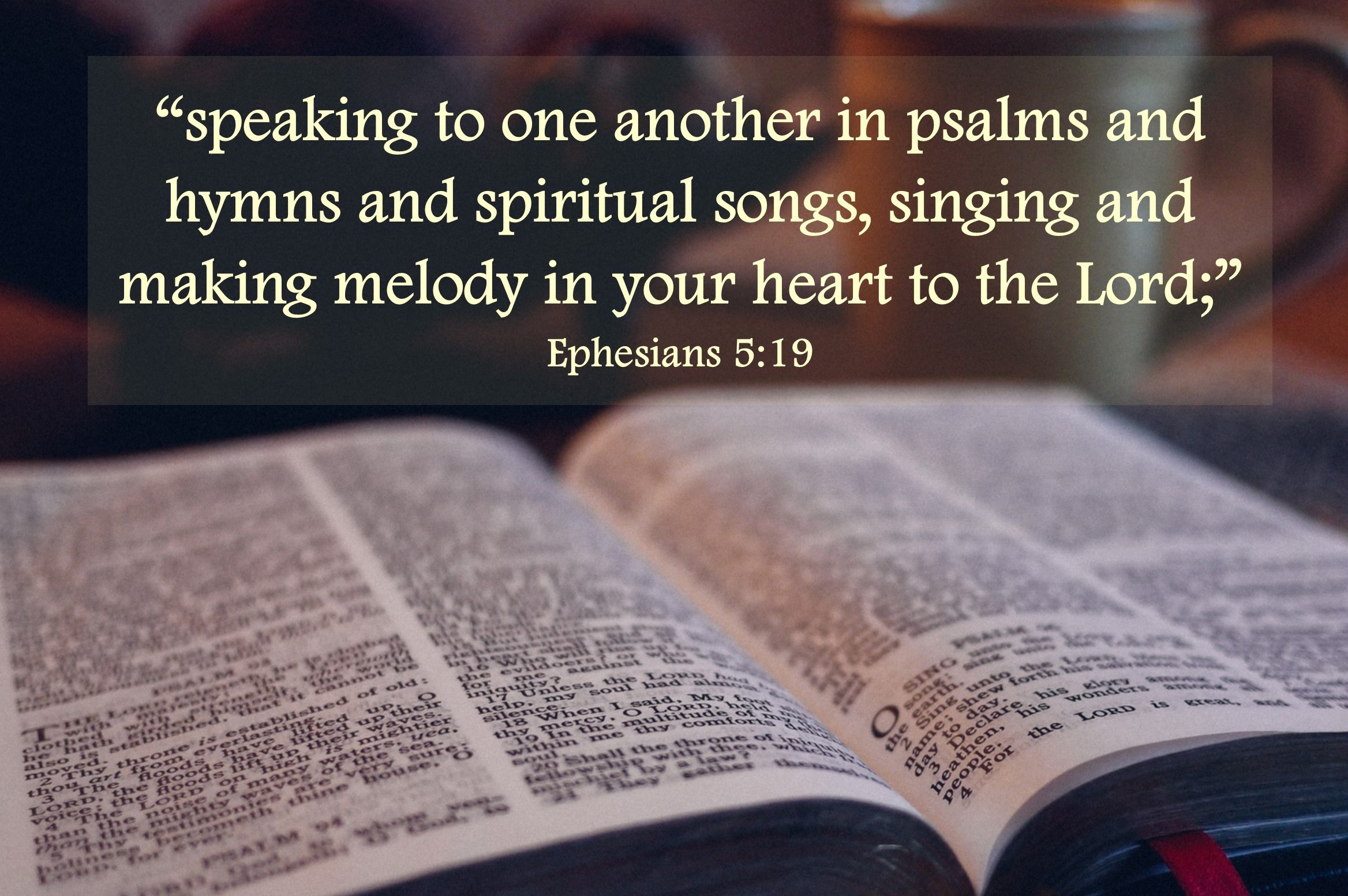 1
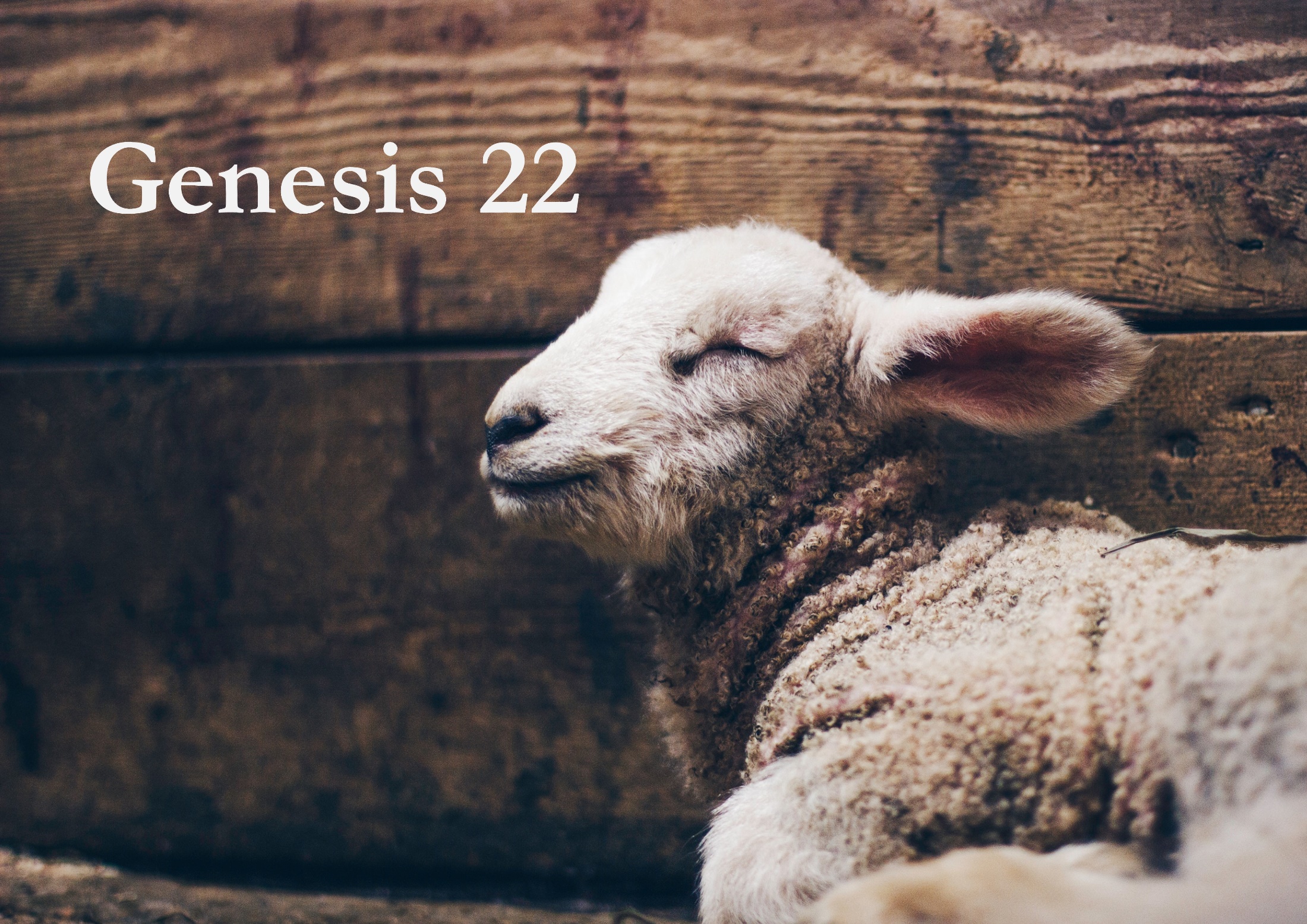 2
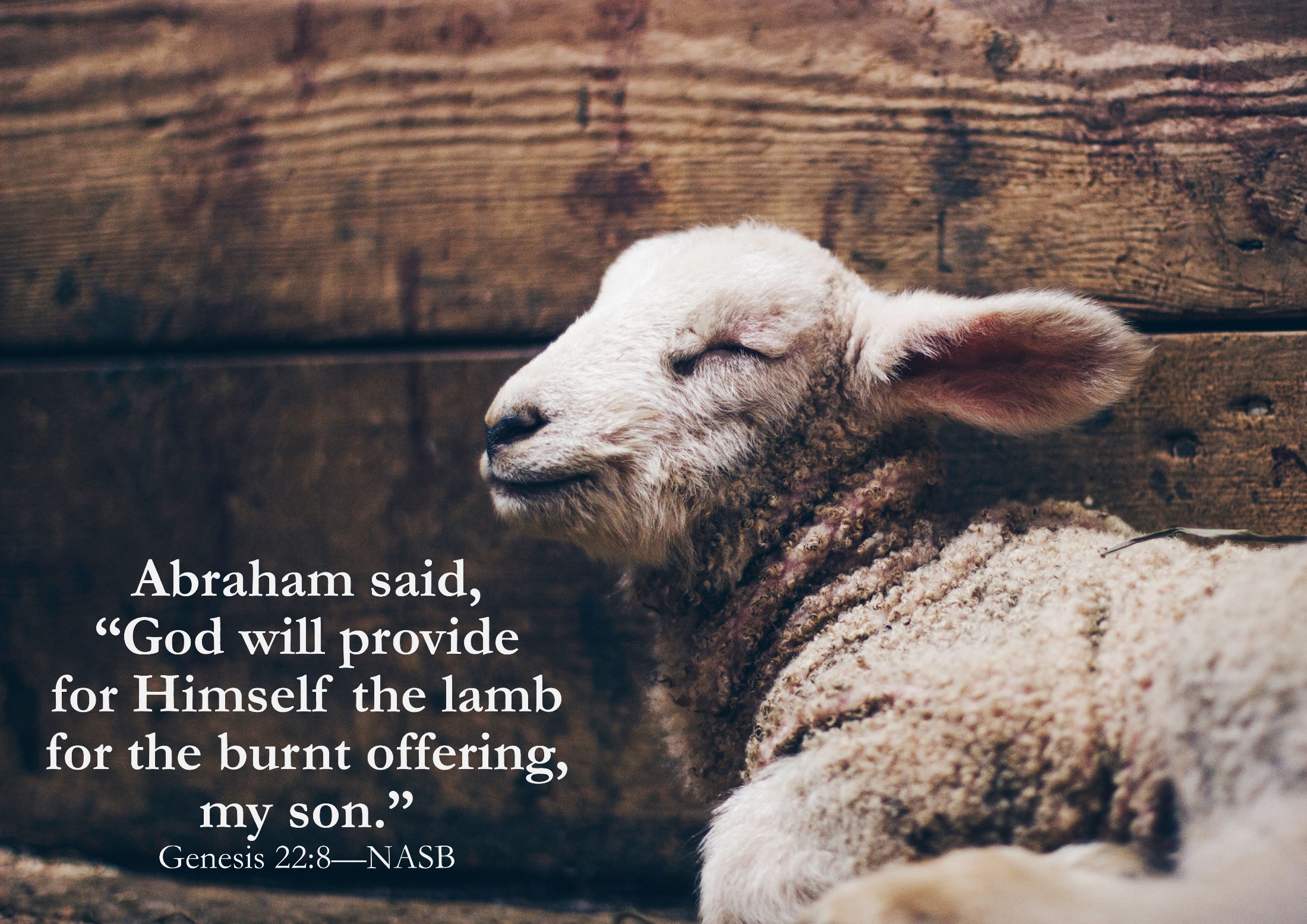 3
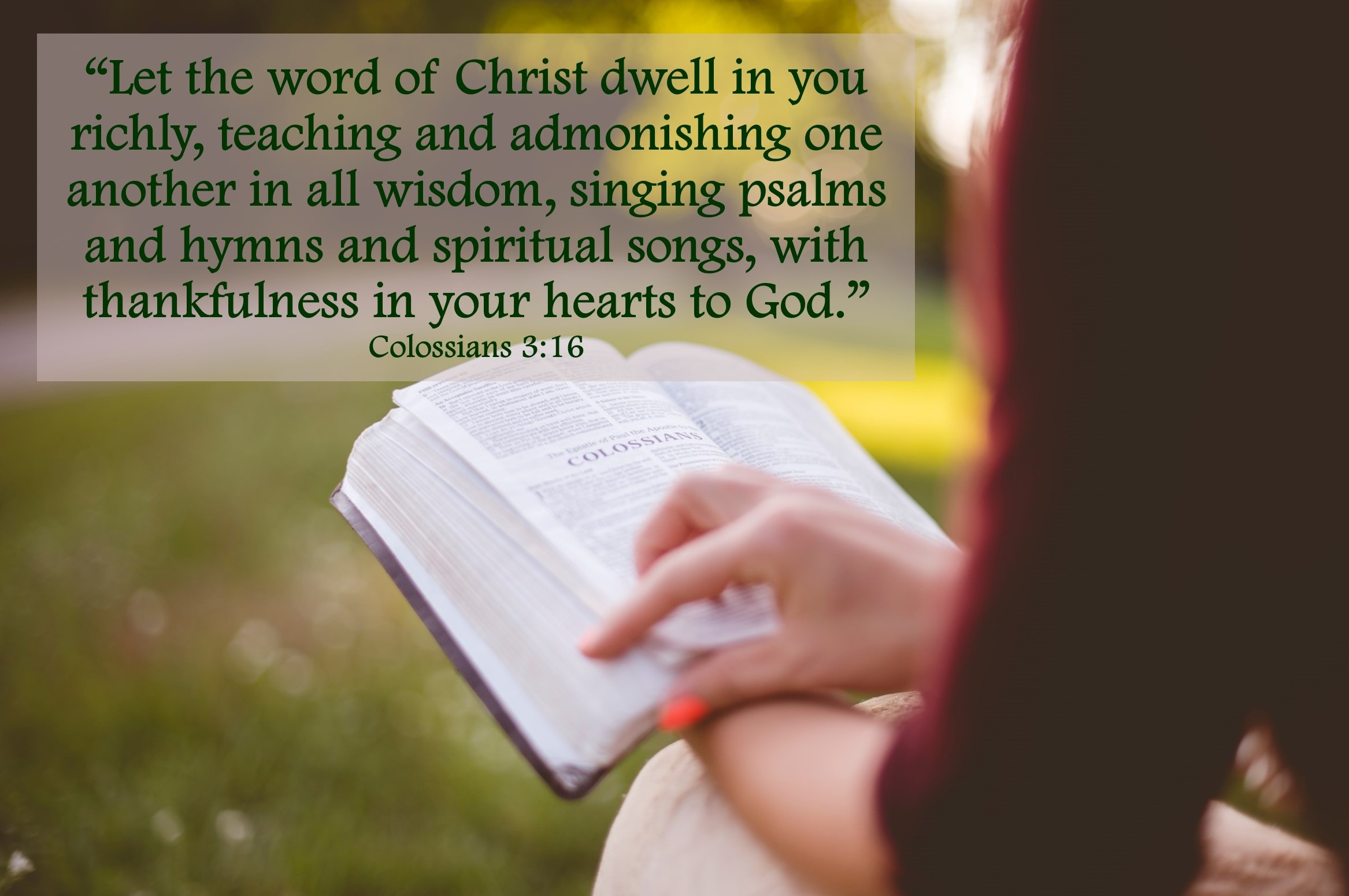 4
5
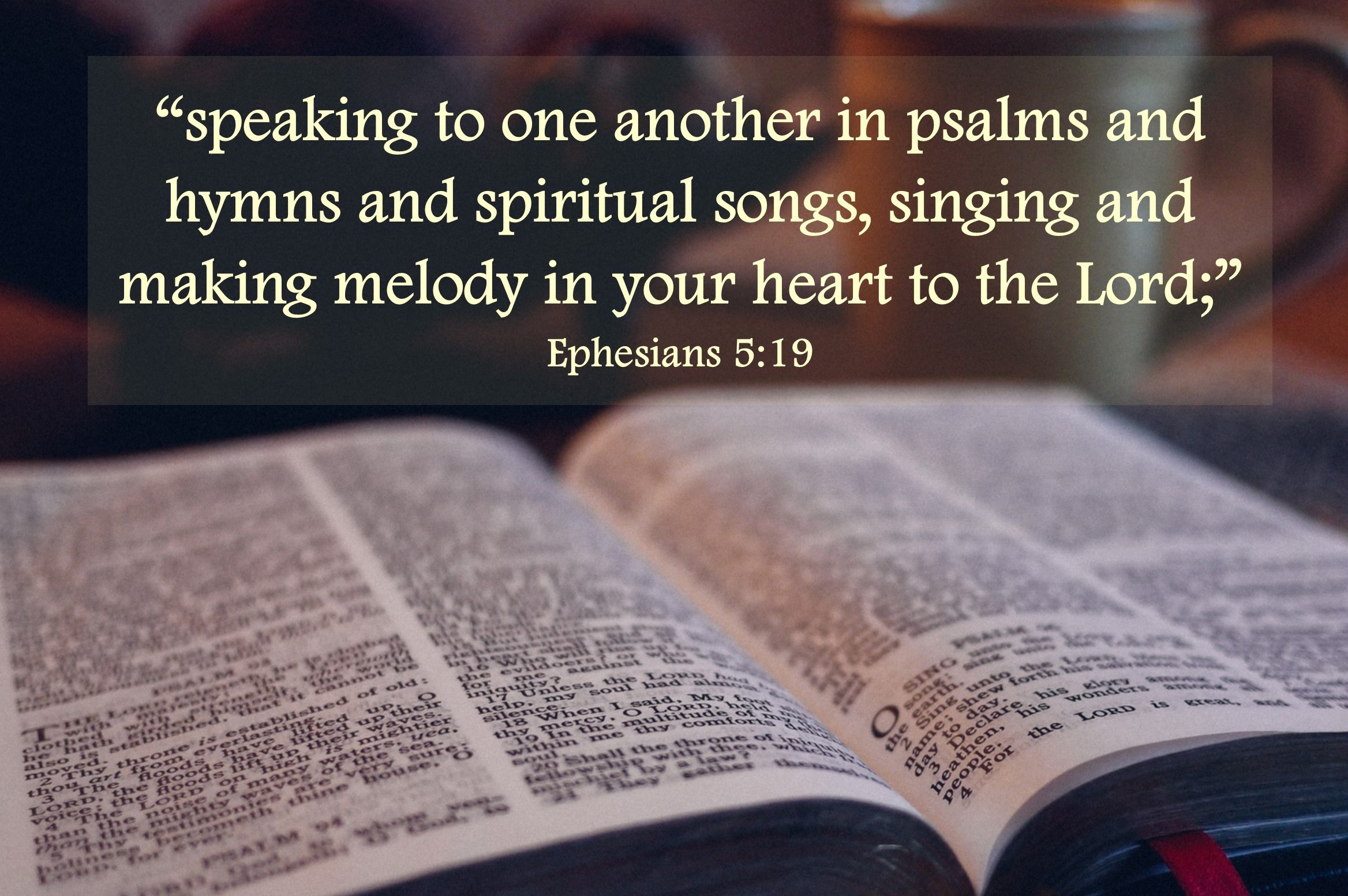 6
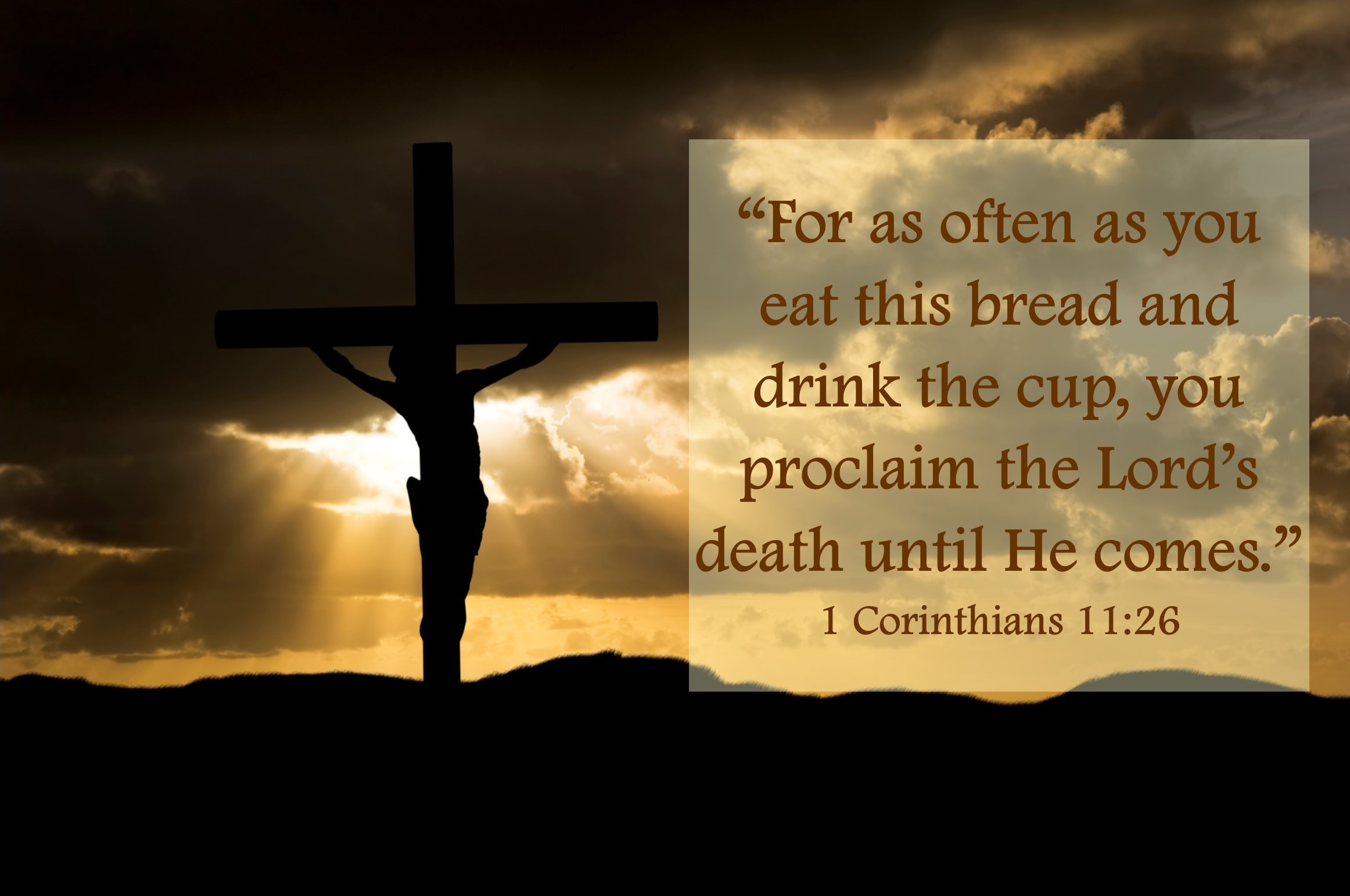 7
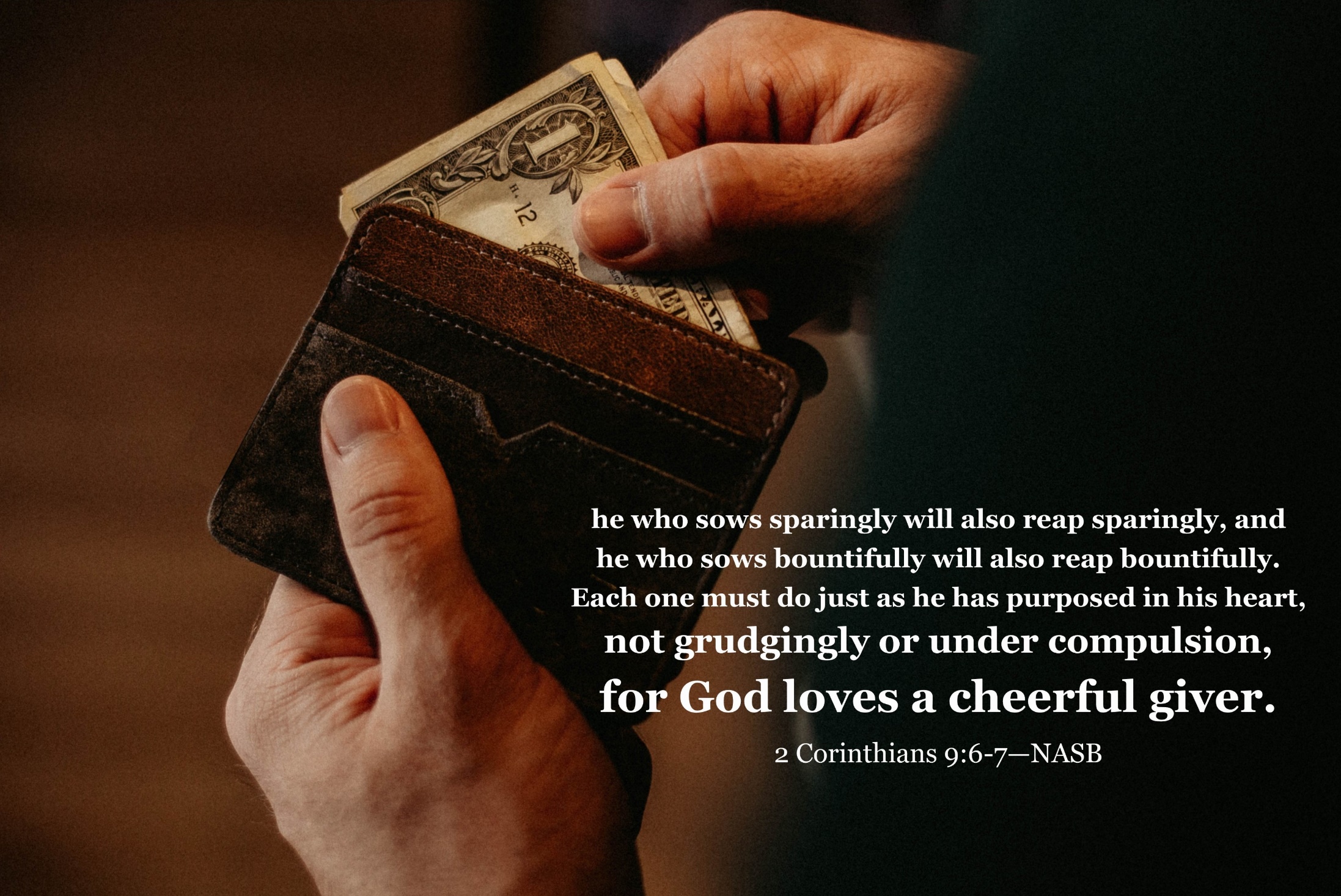 8
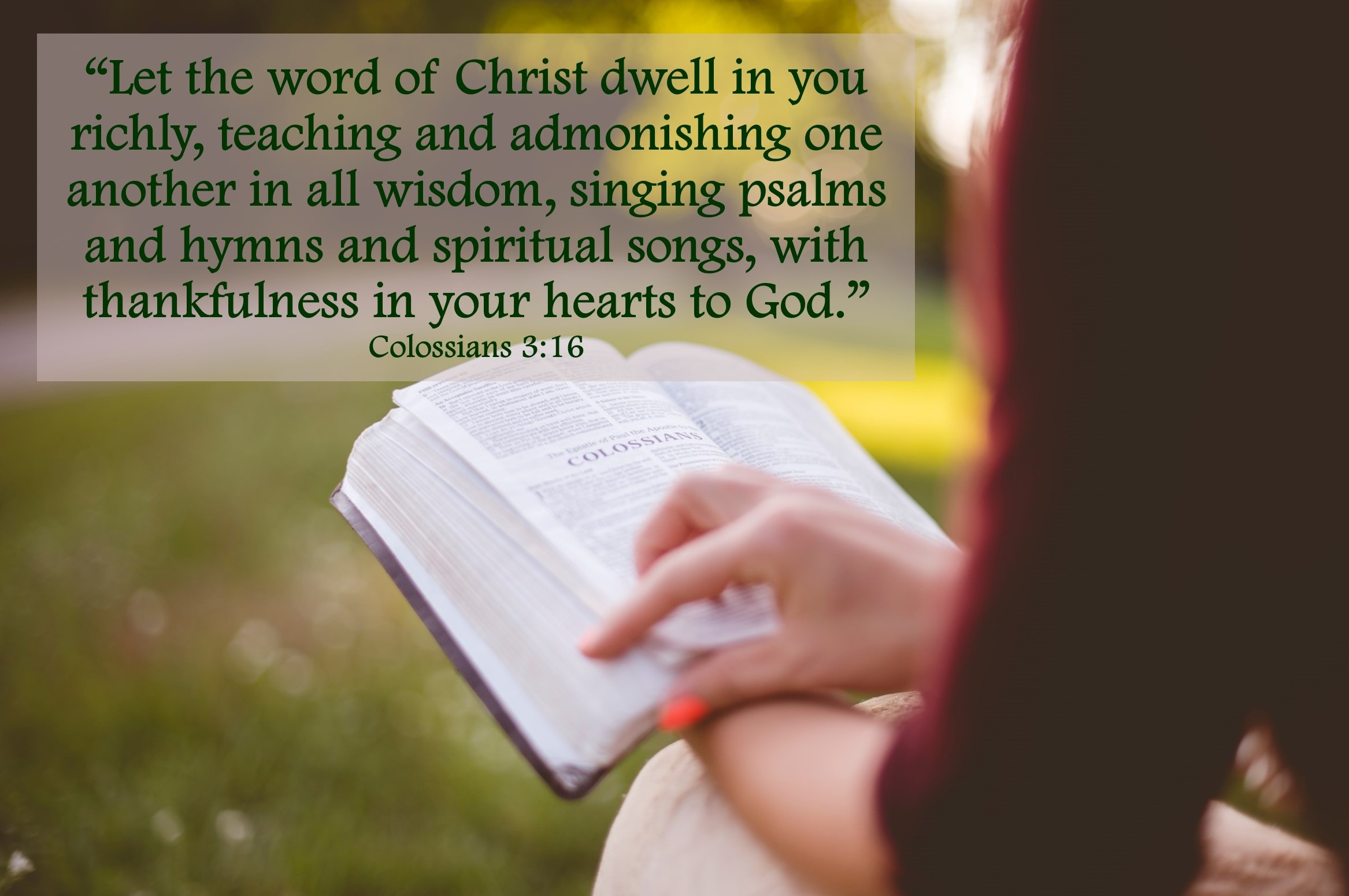 9
Transformation
Philippians 3:1-17
10
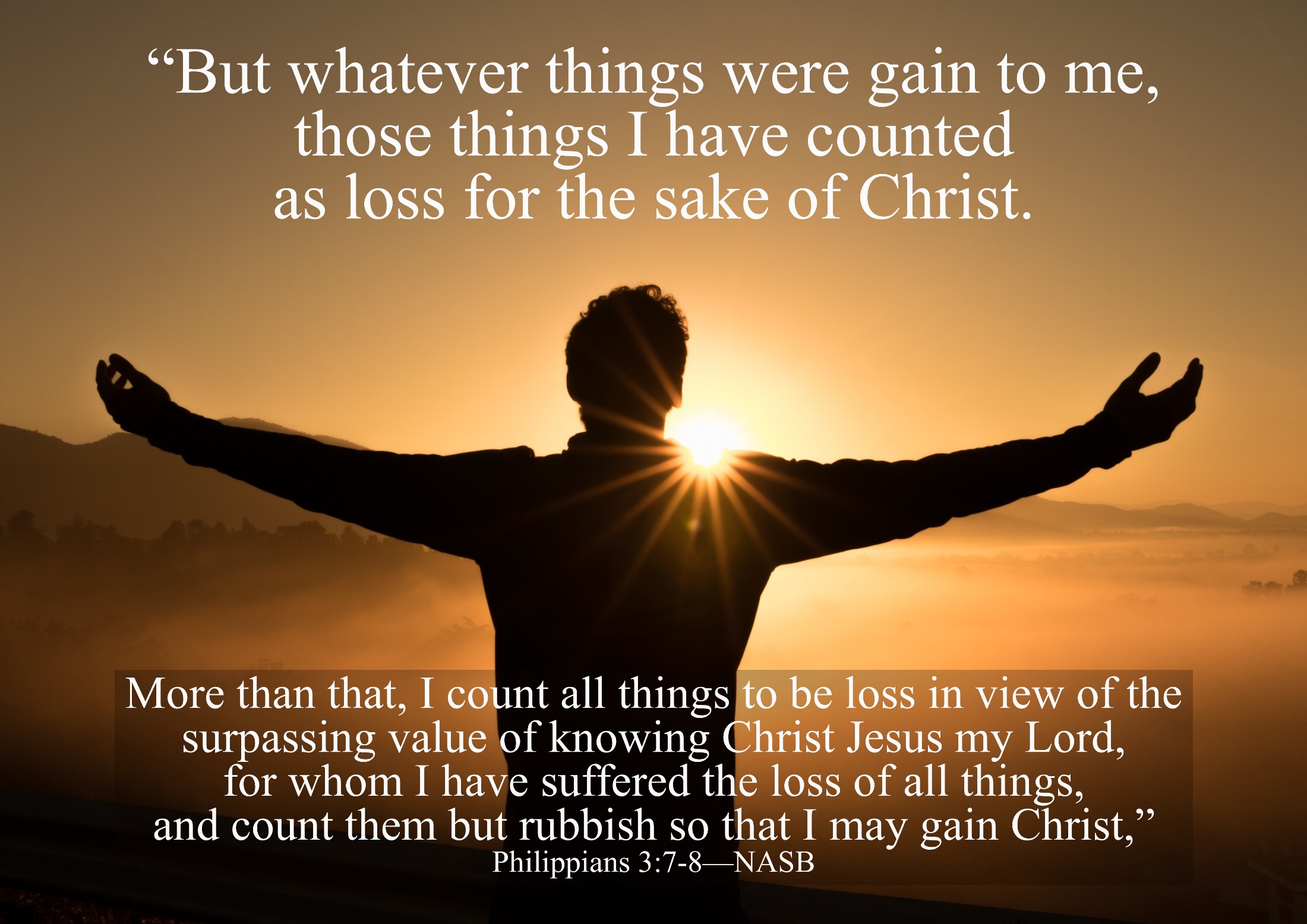 11
Transformation
12
Transformation
Saul The Persecutor
13
Transformation
Saul The Persecutor
Paul The Suffering Apostle
14
Transformation
Saul The Persecutor
Paul The Suffering Apostle
A Change Is Needed
15
Transformation
Saul The Persecutor
Paul The Suffering Apostle
A Change Is Needed
Go To The Right Source
16
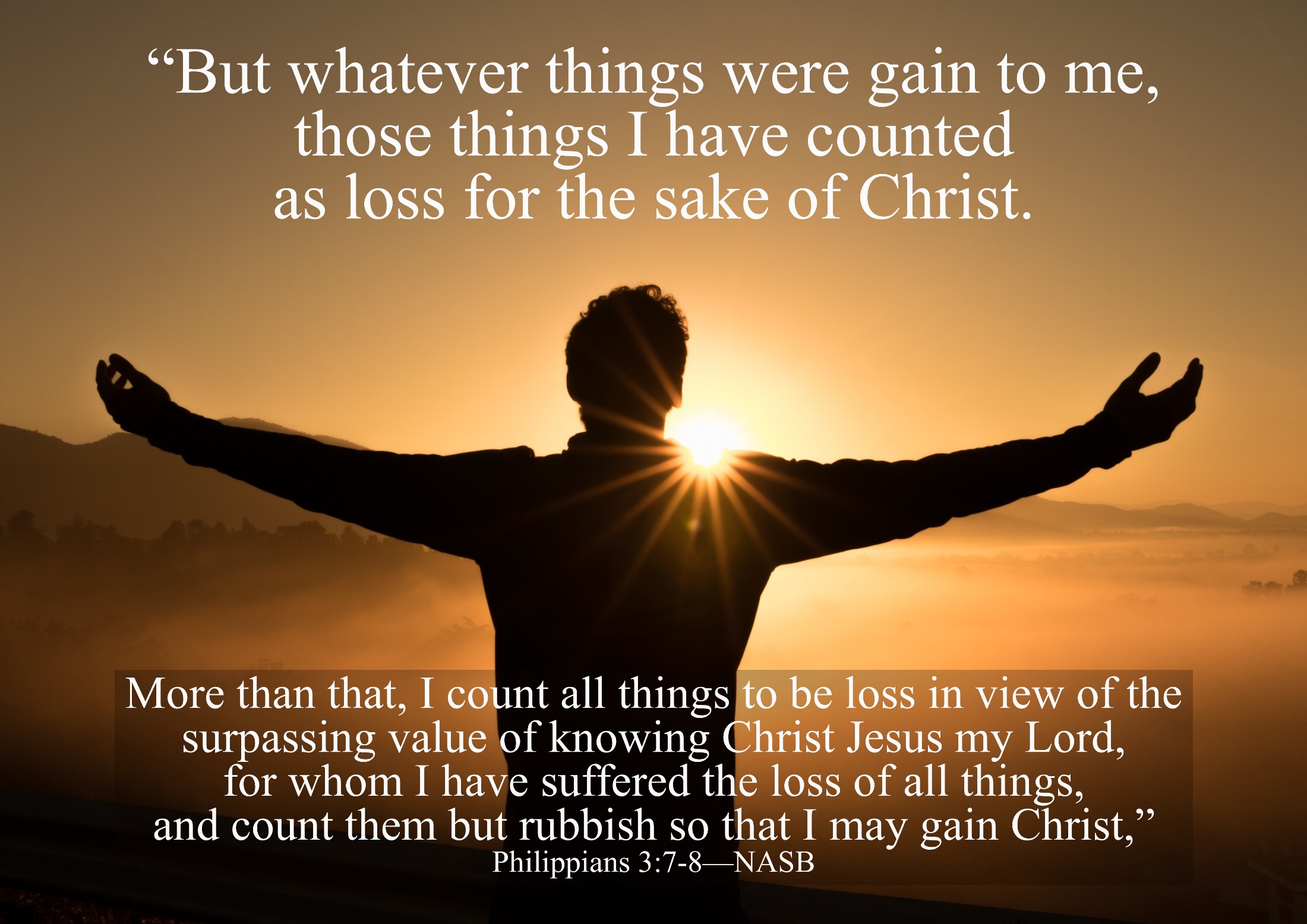 17